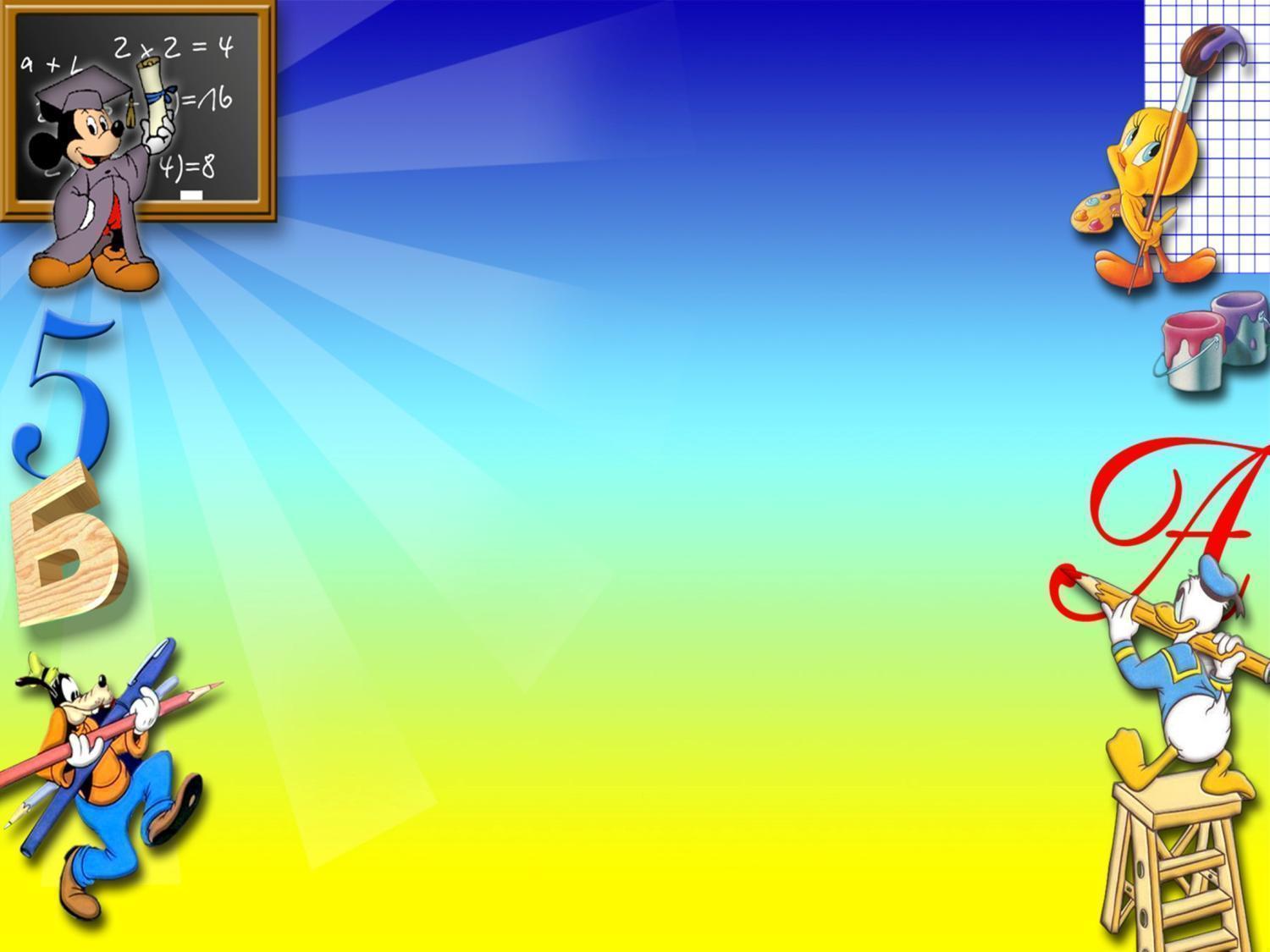 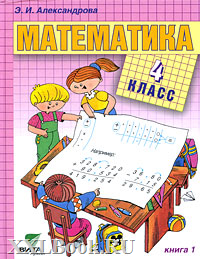 Система Эльконина-Давыдова
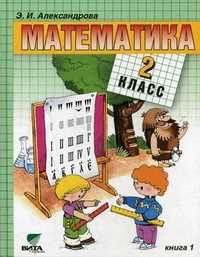 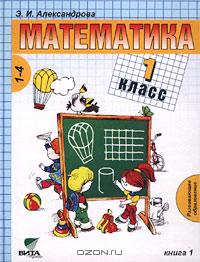 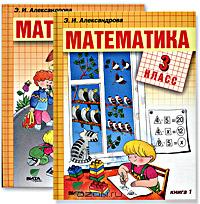 Латышова Н. А.,
учитель начальных классов
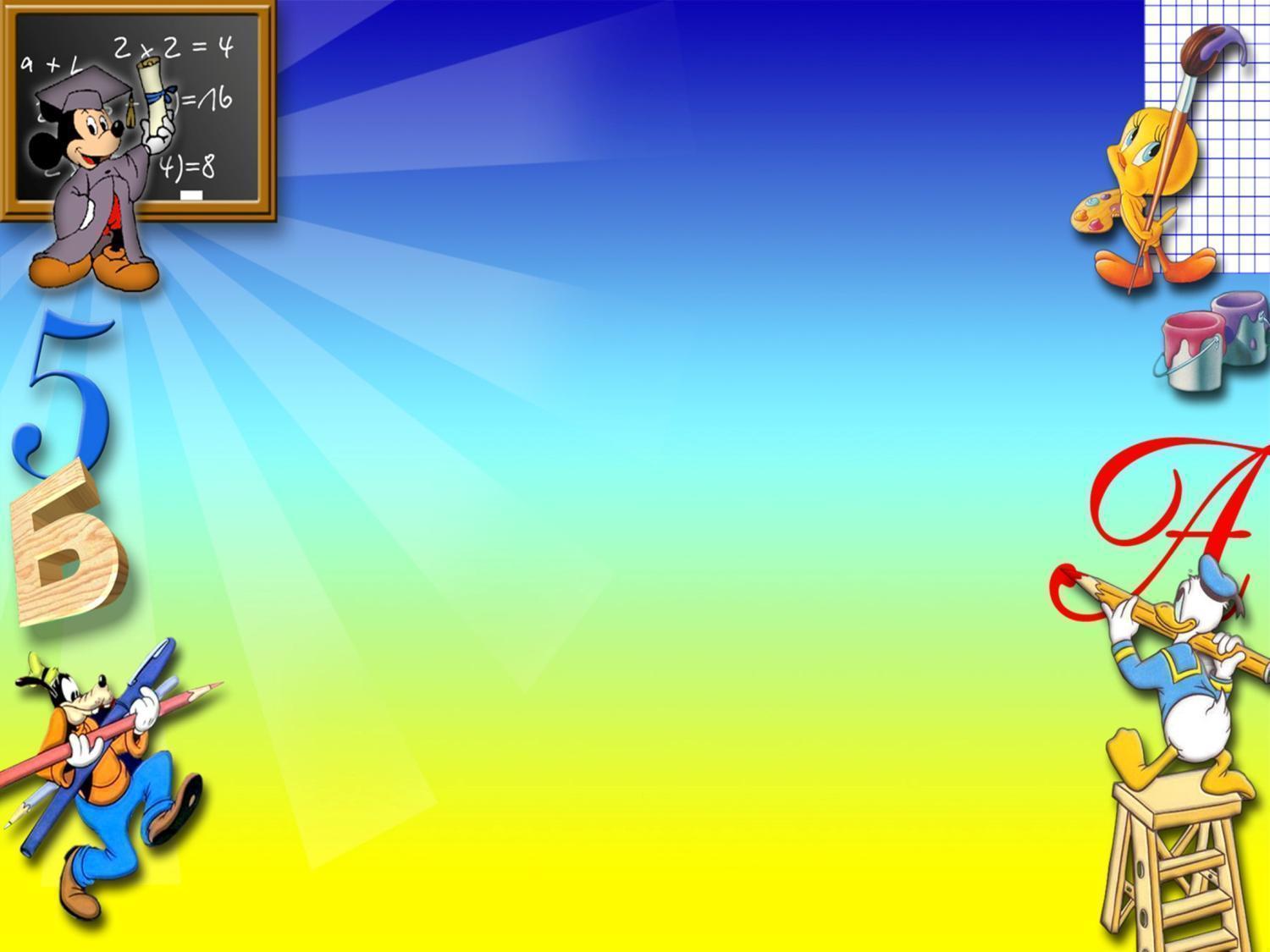 коллективно-
распределительная форма деятельности
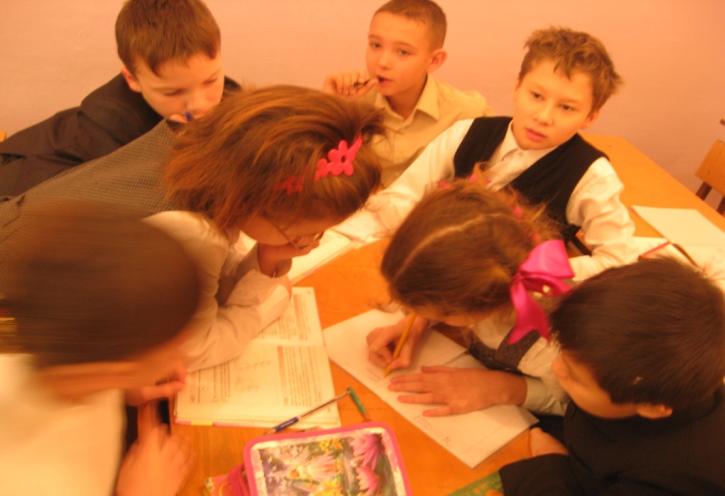 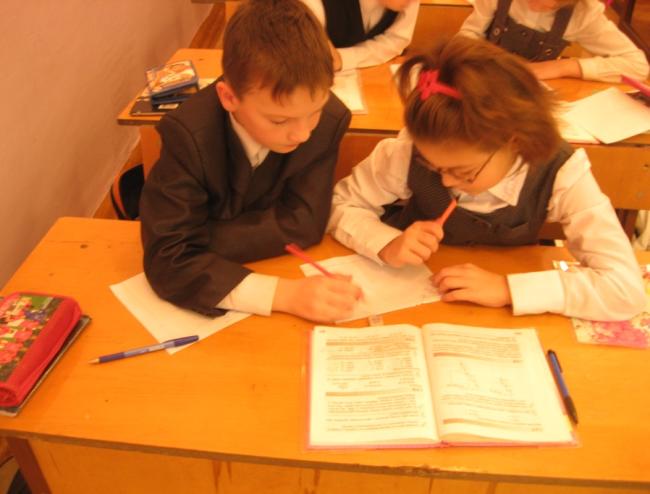 групповая работа
парная работа
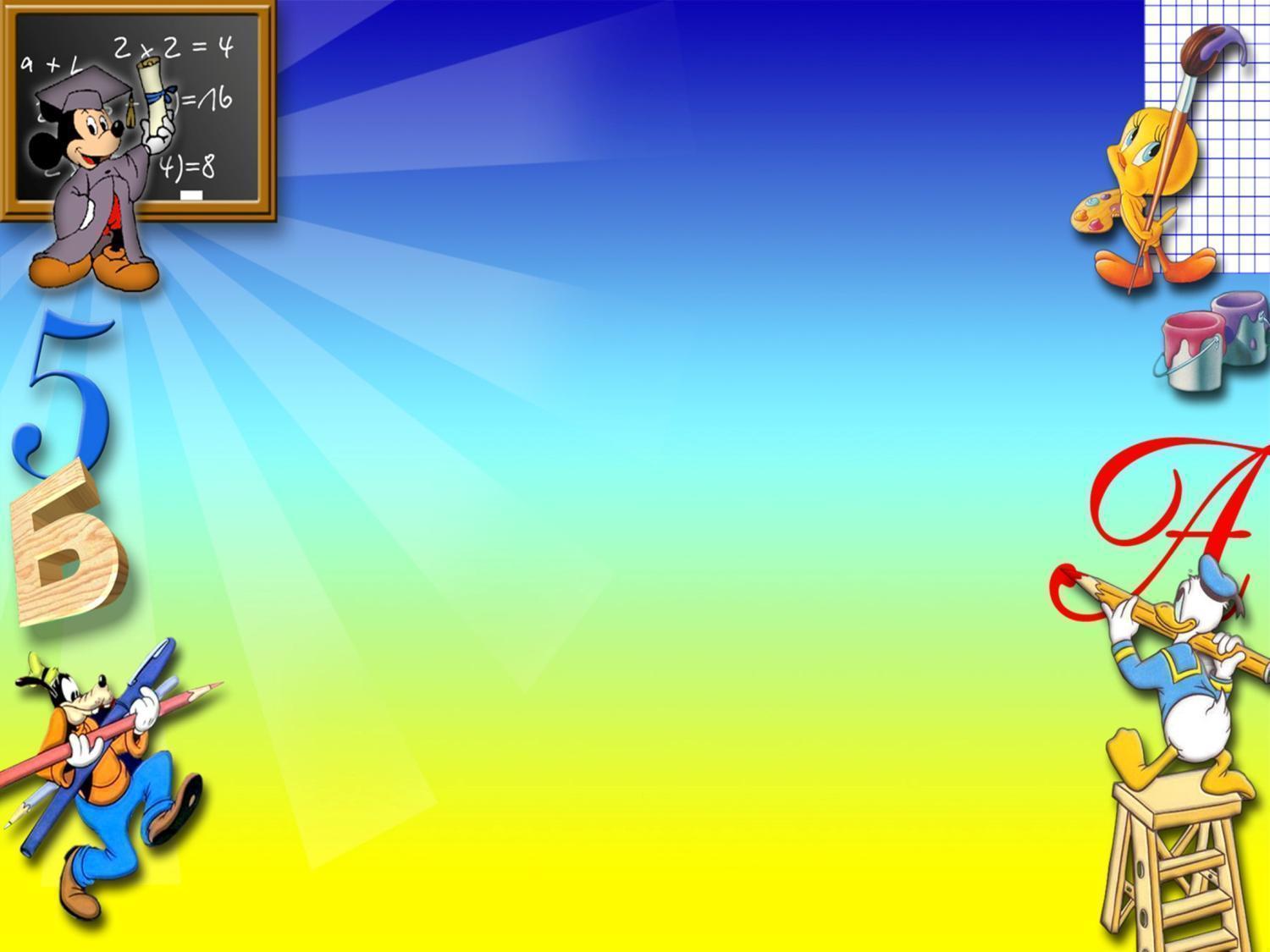 совместная деятельность
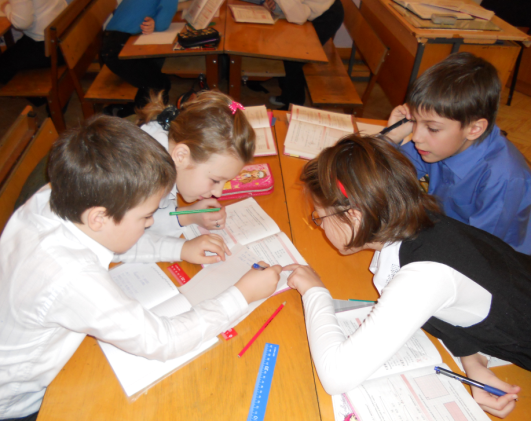 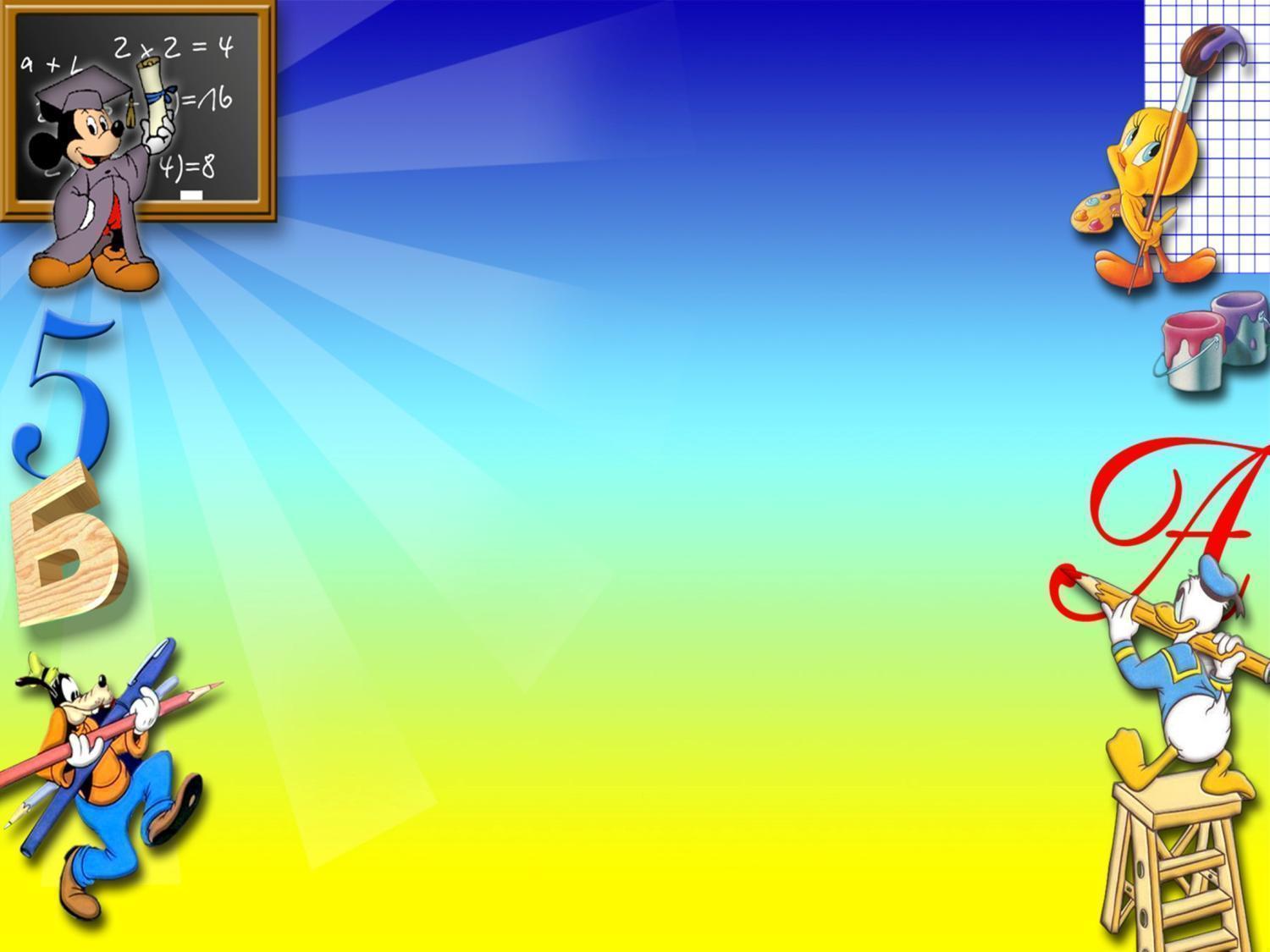 педагогика сотрудничества
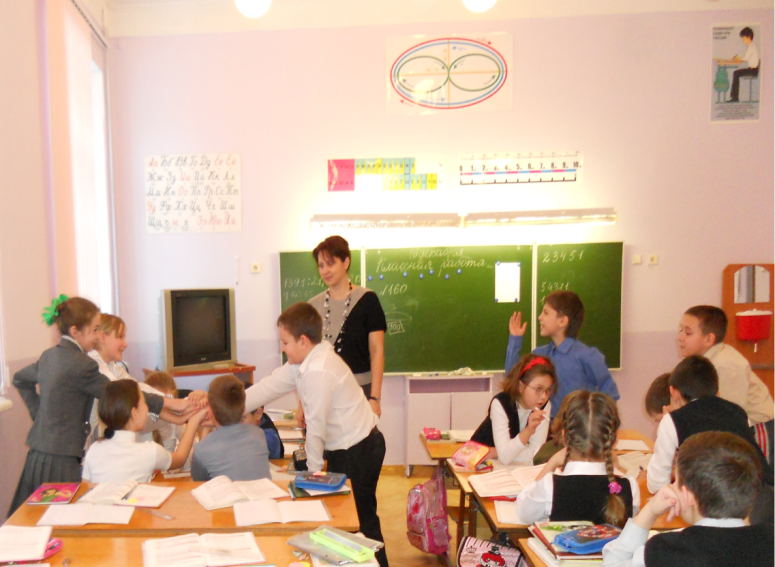 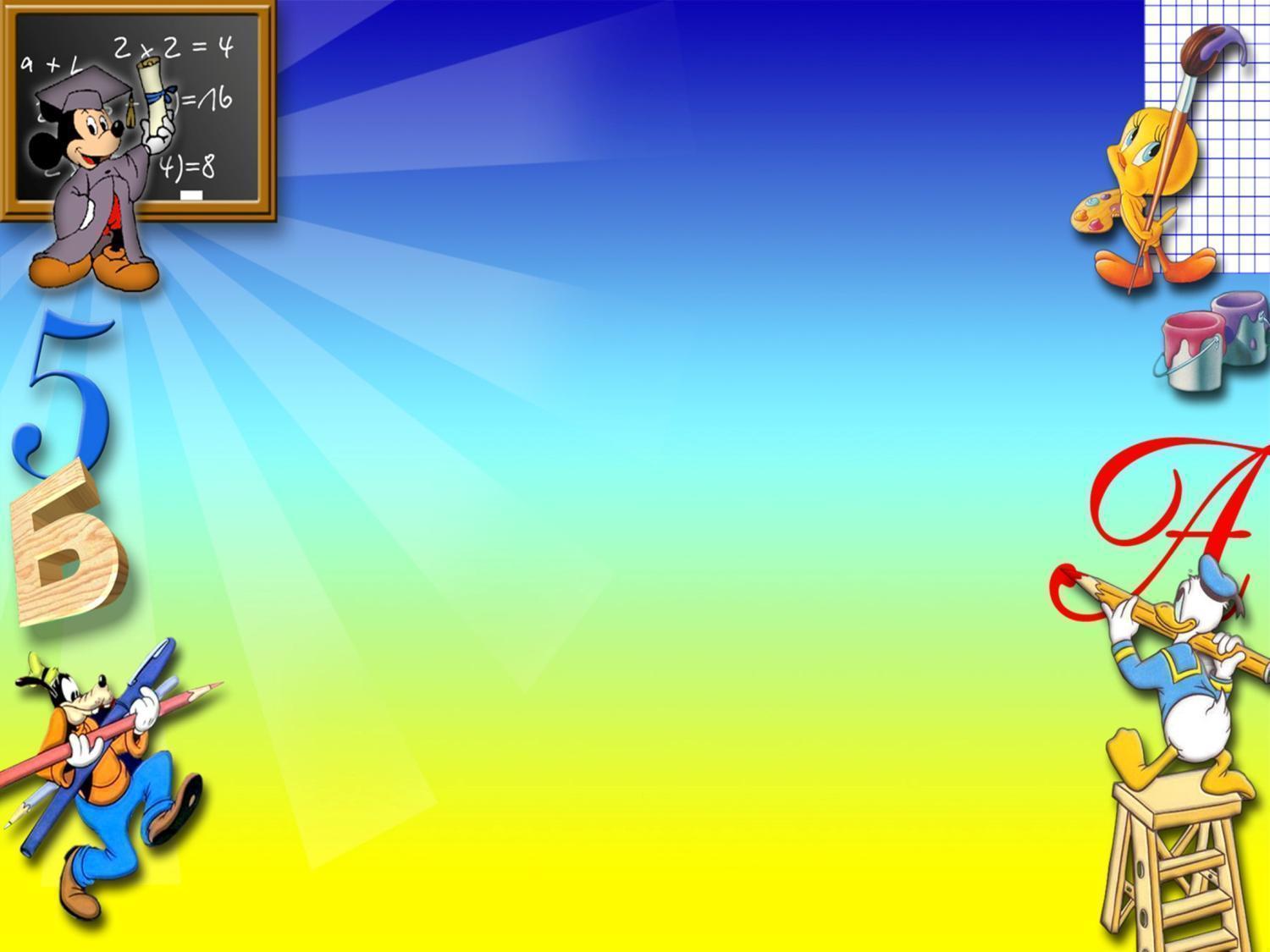 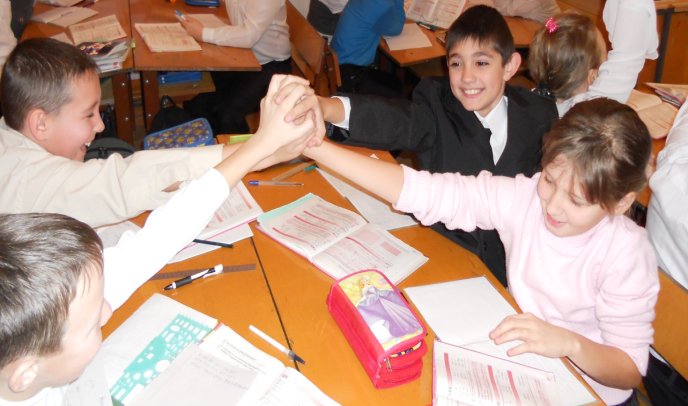 рефлексия
-На каком уровне осуществлялось 
общение в группе?
-Какого уровня 
коммуникативные трудности
испытывали при выполнении задания?
-Кто или что сыграло 
решающую роль?